2. GRUP KATYONLARI


As+3,  As+5,  Sb+3,  Sb+5,  Sn+2,

Cu+2,  Hg+2,  Pb+2,  Cd+2,  Bi+3
Katyonların sistematik analizlerinde 13 katyon sülfürleri halinde çökmektedir.  Bu katyonların sülfürlerinin çözünürlük çarpımları arasındaki farktan yararlanarak çözünürlükleri daha düşük olan 8 tanesi II. grup katyonları, çözünürlükleri görece daha yüksek olan 5 tanesi ise III. Grup katyonları olarak sınıflandırılmıştır:
2. ve 3. grup katyonlarının sülfürlerinin Kçç değerleri
Bu 13 katyonun derişimleri 0,1 M - 0,01 M olarak tutulduğunda ve ortam 0,3 M asit ile asitlendirildiğinde, ortama eklenecek sülfür anyonu çözünürlük çarpımı değerlerinden hareketle II. grup katyonları sülfürleri halinde çökerken, çözünürlükleri daha yüksek olan katyonlar çözünmüş olarak kalacaklardır. Bu nedenle ortamın asitliğinin ayarlanması bu iki grubun birbirinden ayrılması için oldukça önemlidir.
Deneylerde sülfür kaynağı olarak tiyoasetamid kullanılacaktır. Tiyoasetamidin sudaki çözeltisi ısıtıldığında hidrojen sülfür açığa çıkarmaktadır. Bu nedenle yeterli miktarda tiyoasetamid eklendikten sonra tüp su banyosunda ısıtılacaktır. Açığa çıkan hidrojen sülfür numunedeki katyonlarla reaksiyona gireceğinden, hidrojen sülfürün zararlı etkileri (çürük yumurta kokusu gibi) daha az görülecektir.
Deneylerde sistematik analiz tablosu takip edilecektir. II. gruptaki iyonların sülfürleri renkli olarak çökerler. Bu çökeleklerle analizin başlangıcında ortamdaki iyonlar hakkında bilgi sahibi olabiliriz.

Bi2S3,HgS, CuS, PbS = Siyah
As2S3, As2S5 = Sarı            
CdS = Açık sarı
Sb2S3, Sb2S5 = Turuncu
SnS= Koyu kahverengi
II. Grup katyonlarının tek başlarınayken verdikleri spesifik bazı reaksiyonlar aşağıda belirtilmiştir.
Cu+2

1- Cu tuzlarının çözeltilerinin rengi mavi veya maviye yakın yeşildir.     
    Erlendeki numunenin rengine bakılarak fikir edinilebilir.

2- Potasyum ferro siyanür     [Fe(CN)6] –4  ile  kırmızı-kahverengi   
     bir çökelek meydana gelir.   
     Seyreltik asitlerde çözünmeyen bu çökelek seyreltik amonyakta çözünür.
               2Cu+2 + [Fe(CN)6] –4 → Cu2[Fe(CN)6] ↓

3-  KCN ile önce yeşilimsi-sarı   Cu(CN)2 ↓   çökeleği oluşur. 
     KCN ilavesine devam edilirse K2[Cu(CN)4] kompleksi yaparak  
     çözünür.
              K2[Cu(CN)4]     Potasyum tetra siyano kuprat
Çözeltide Cu+2 kalmadığından mavi renk kaybolur ve H2S ilavesiyle CuS çökmez.
Aynı şartlarda CdS çöker.
Cd+2

1- H2S ile kolloidal ve sarı renkli CdS oluşur. CdS, HNO3’de çözünür.
         Cd+2 +H2S → CdS ↓ (sarı) + 2H+
         3CdS + 8H+ + 2NO3– → 3Cd+2 + 3S + 2NO + 4H2O

2-  KCN az miktarda ilave edildiğinde Cd(CN)2’den oluşan beyaz renkli bir çökelek oluşur.KCN ilavesine devam edilirse tetra siyano kadmiyat kompleksi oluşarak çözünür. 
    Bu kompleks dayanıklı değildir. H2S ile CdS verir.
            CdSO4 + 2 KCN  →  Cd(CN)2   +    K2 SO4
                                             Kadmiyum siyanür
            Cd(CN)2 + 2 KCN → K2[Cd(CN)4]
                                                Potasyum tetra siyano kadmiyat
            K2[Cd(CN)4] + H2S → CdS ↓ + 2KCN +2HCN
                                                  Sarı
     Aynı şartlarda Cu+2 iyonu H2S ile bir çökelti meydana getirmez. Bakırın siyanürle meydana getirdiği kompleks daha sağlamdır.
Bi+3
** Başlıca yükseltgenme basamağı +3, –3, +5.

      –3 yükseltgenme basamağındaki bizmut kuvvetli indirgen, +5 yükseltgenme basamağındaki bizmut kuvvetli yükseltgendir.

1- Sodyum stannit çözeltisi (Na2SnO2) ile reaksiyonunda siyah renkli metalik bizmuta indirgenir:
2Bi(OH)3  +  3Na2SnO2 → 2Bi0↓+ 3Na2SnO3 + 3H2O
				siyah


2- KI ile          
                        Bi+3 + KI→ BiI3 ↓ siyah çökelek
                        BiI3 + KI ↔ [BiI4]–  çözünmüş kompleks
Sn+2 (kalay)
Sn+2 tuzları şiddetle hidroliz olarak Sn(OH)Cl den oluşmuş beyaz çökelek verir.
1- Parlama (Luminesans) deneyi:
     Direkt erlendeki numuneden yapılır.
     Bir erlene numune alınır,üzerine Zn granülleri ve HCl ilave edilir. Soğuk suyla doldurulmuş deney tüpü bu karışıma daldırılıp bek alevinin indirgen kısmına tutulur. Mavi  parlama varsa numunede Sn+2 vardır.

2- H2S ile kahverengi SnS çöker.

3- Kalay bazik ortamda bizmutu siyah renkli metalik bizmut çökeleğine indirger.
As+3, As+5 (Arsenik)

Her ikisi de oksijenle sağlam kovalent bağ verdiğinden sulu ortamda serbest bulunmaz. 
As+3 : AsO3–3, AsO2–      (arsenit)
As+5 : AsO4–3                  (arsenat)

1-AgNO3 ile kırmızı kahverengi renkli gümüş arsenat meydana gelir.
3Ag+  +  AsO4- → Ag3AsO4↓
		       kırmızı kahverengi
Sb+3, Sb+5 (Antimon)

1- H2S ile reaksiyonu bir antimon sülfür çökeleği verir:
	2Sb+3  + 3H2S   → Sb2S3 ↓  +  6H+  
			        turuncu
2- Kuvvetli hidroliz nedeniyle gerçek bir çözelti elde edilemez.
  SbCl3 + NaOH → SbOCl ↓ + HCl + NaCl
                               Beyaz
DİKKAT EDİLMESİ GEREKEN HUSUSLAR

**Cu+2 ve Cd+2’un KCN ile reaksiyonlarında ortamın bazikliği turnusol kağıdı ile kontrol edilmelidir. Asidik olursa HCN gazı çıkışı ile zehirlenme olabilir.

KCN + H+ → HCN (g)
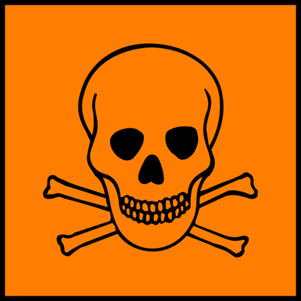